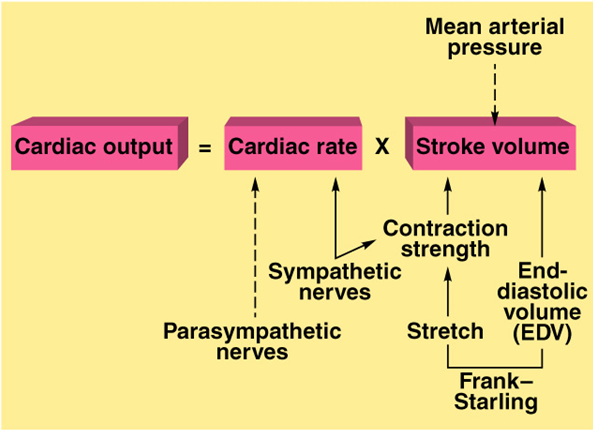 Regulation of cardiac output ( implication of frank- starling law)
Nervous system modifies  the cardiac rate


Pacemakers trigger the action
 potential 
Positive inotropes ( increase the contractility)
Negative inotropes ( decrease the cardiac contractility)
Adrenergic Receptors
Located throughout the body
Are receptors for the sympathetic neurotransmitters
Alpha-adrenergic receptors:  respond to NE
Beta-adrenergic receptors: respond to EPI
What do the receptors do?Activation of  receptors leads to smooth muscle contractionActivation of 2 receptors leads to smooth muscle relaxationActivation of 1 receptors leads to smooth muscle contraction (especially in heart)
Clinical Utility of drugs which affect the adrenergic nervous system:

a.	Agonists of the 2 receptors are used in the treatment of asthma (relaxation of the smooth muscles of the bronchi)
b.	Antagonists of the 1 receptors are used in the treatment of hypertension and angina (slow heart and reduce force of contraction)
c.	Antagonists of the 1 receptors are known to cause lowering of the blood pressure (relaxation of smooth muscle and dilation of the blood vessels)
Ventricular Compliance
As the ventricle fills with blood, the pressure and volume that result from filling are determined by the compliance of the ventricle. Normally, compliance curves are plotted as the change in volume (ΔV) over the change in pressure (ΔP). Therefore, the slope of the relationship is the reciprocal of the compliance, which is sometimes referred to as ventricular "stiffness.“

As the ventricle fills with blood and its volume increases, the pressure within the ventricular chamber passively increases (see the Normal filling curve in the figure). The relationship is not linear, particularly at higher volumes, because the compliance of the ventricular wall decreases ("stiffness" increases) the more the ventricular wall is stretched. This occurs in most biological tissues.

in ventricular hypertrophy the ventricular compliance is decreased (i.e., the ventricle is "stiffer") because the thickness of the ventricular wall increases; therefore, ventricular end-diastolic pressure (EDP) is higher at any given end-diastolic volume (EDV) 

In a disease state such as dilated cardiomyopathy, the ventricle becomes very dilated without appreciable thickening of the wall. This dilated ventricle will have increased compliance as shown in the figure; therefore, although the EDV may be very high, the EDP may not be greatly elevated.
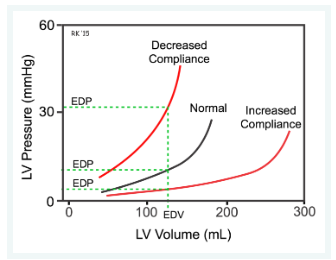 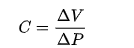 Conductance (CL ) is a measure of the blood flow through a vessel for a given pressure difference. .



This is generally expressed in terms of milliliters per second per millimeter of mercury pressure, but it can also be expressed in terms of liters per second per millimeter of mercury or in any other units of blood flow and pressure.

It is evident that conductance is the exact reciprocal of resistance in accord with the following equation:




The vascular compliance is proportional to the vascular distensibility and vascular volume of any given segment of the circulation. The compliance of a systemic vein is 24 times that of its corresponding artery because it is about 8 times as distensible, and it has a volume about 3 times as great.
“Conductance” of blood in a vessel and Its relation to resistance
Conductance= 1/Resistance